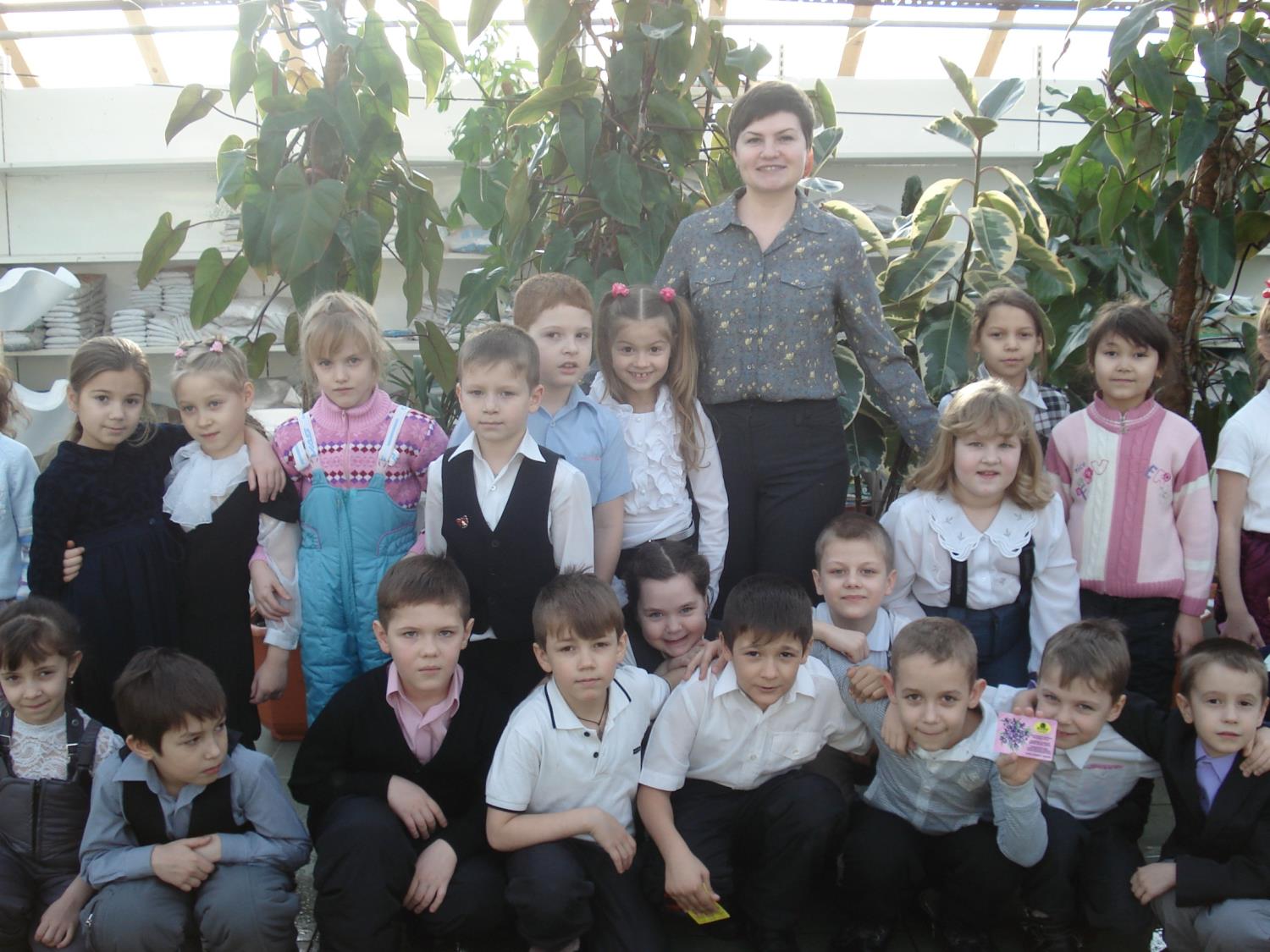 Центр цветоводства 
и фитодизайна
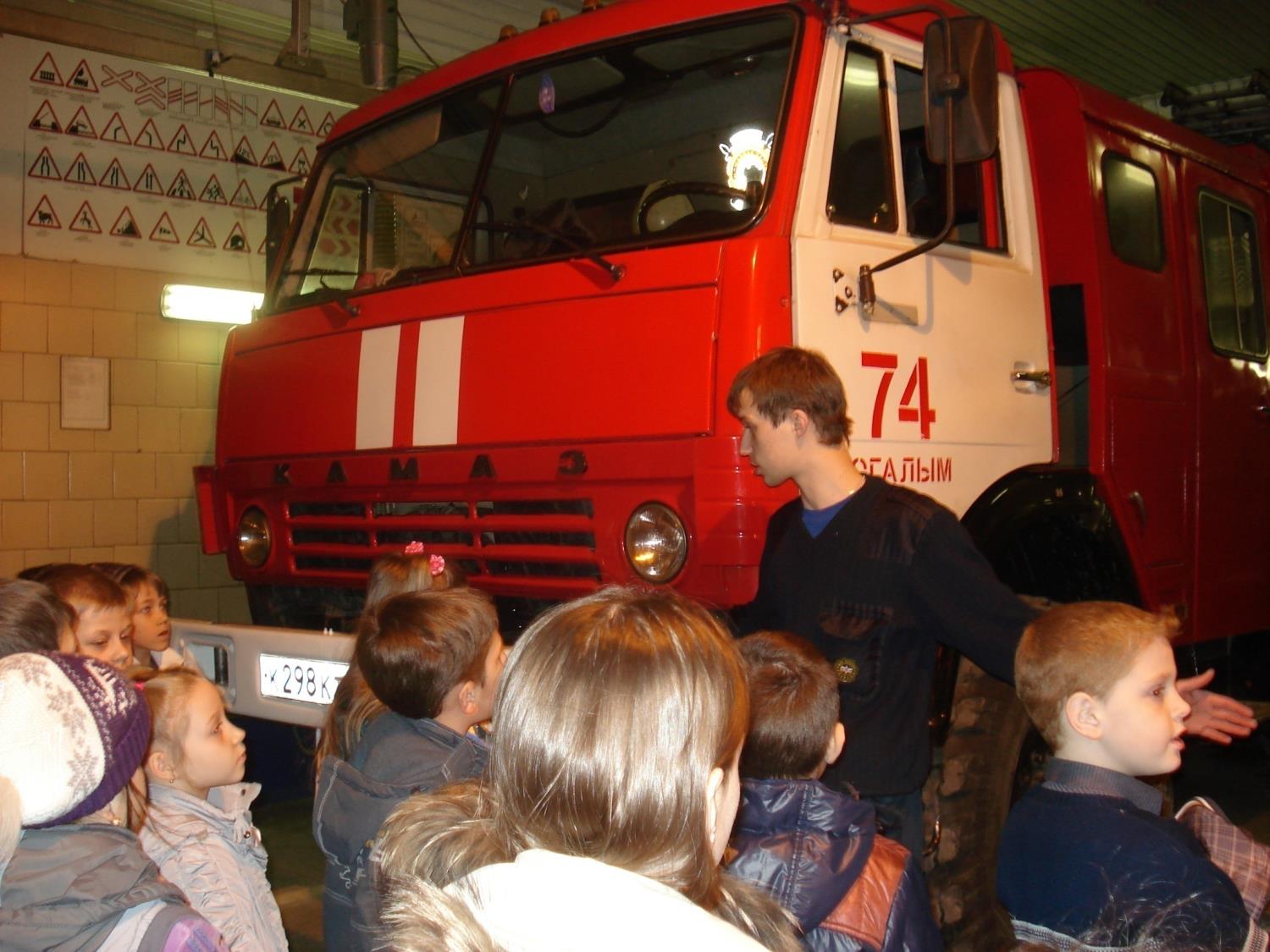 Пожарная часть
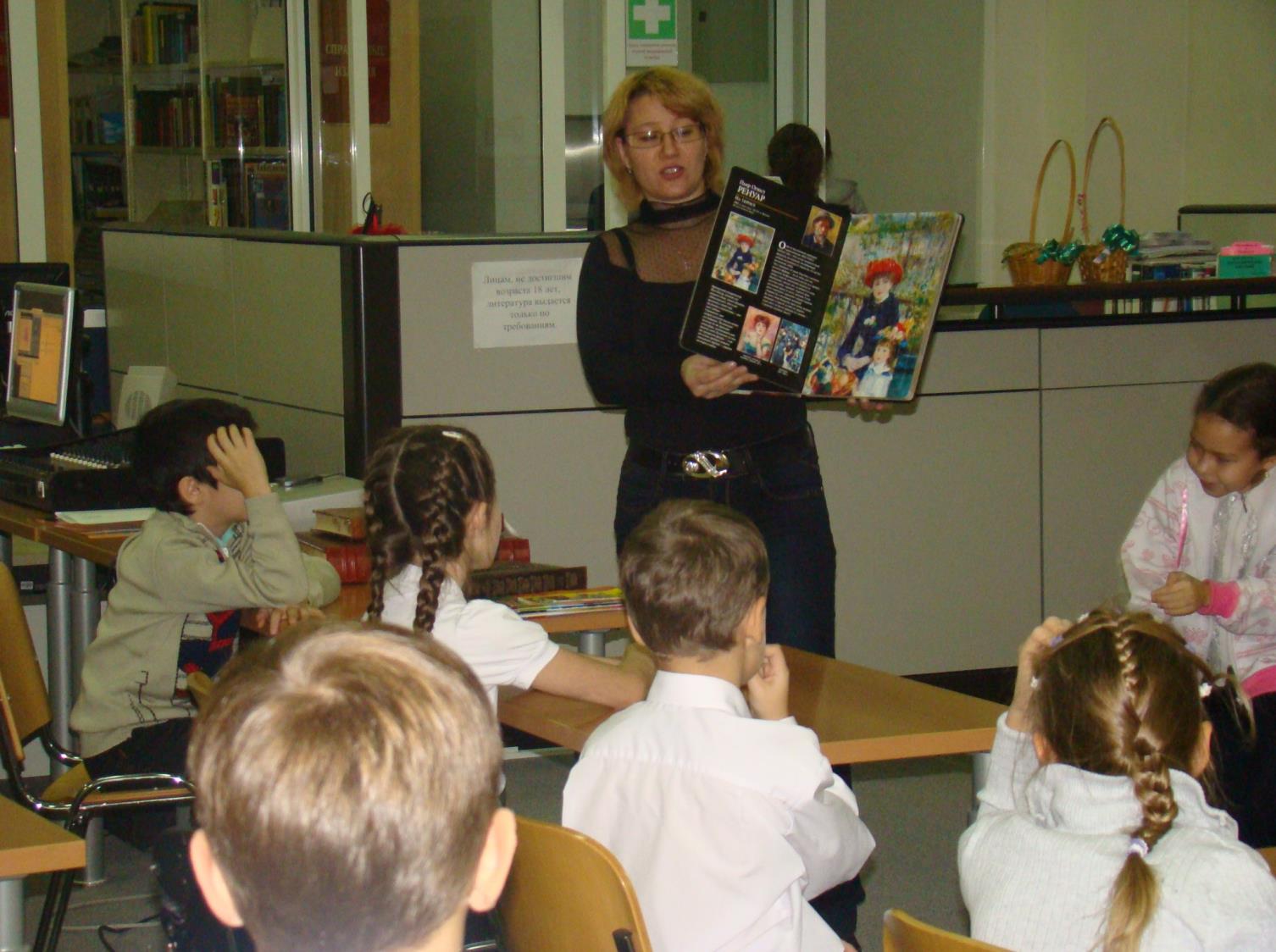 Городская библиотека
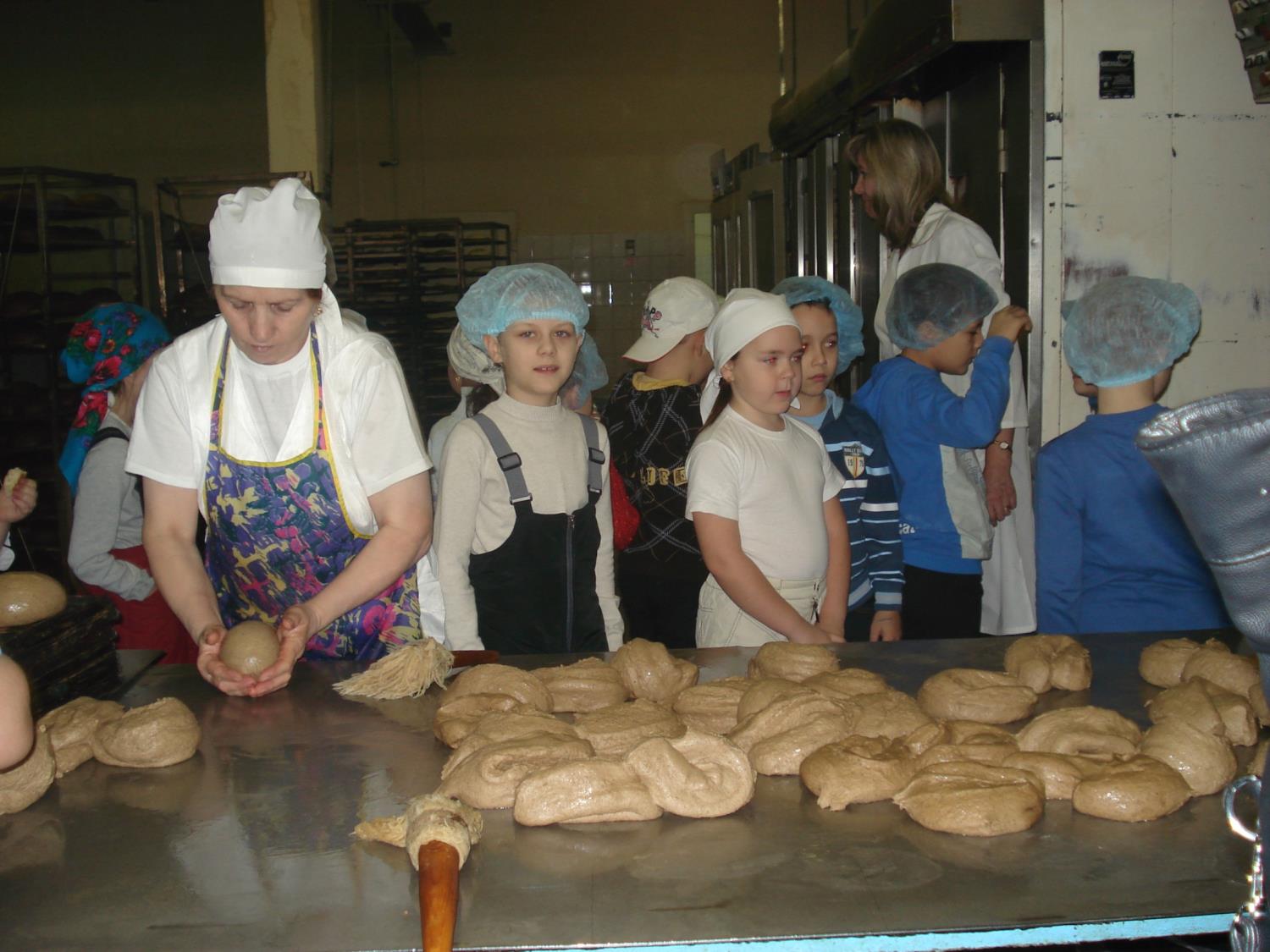 Хлебозавод
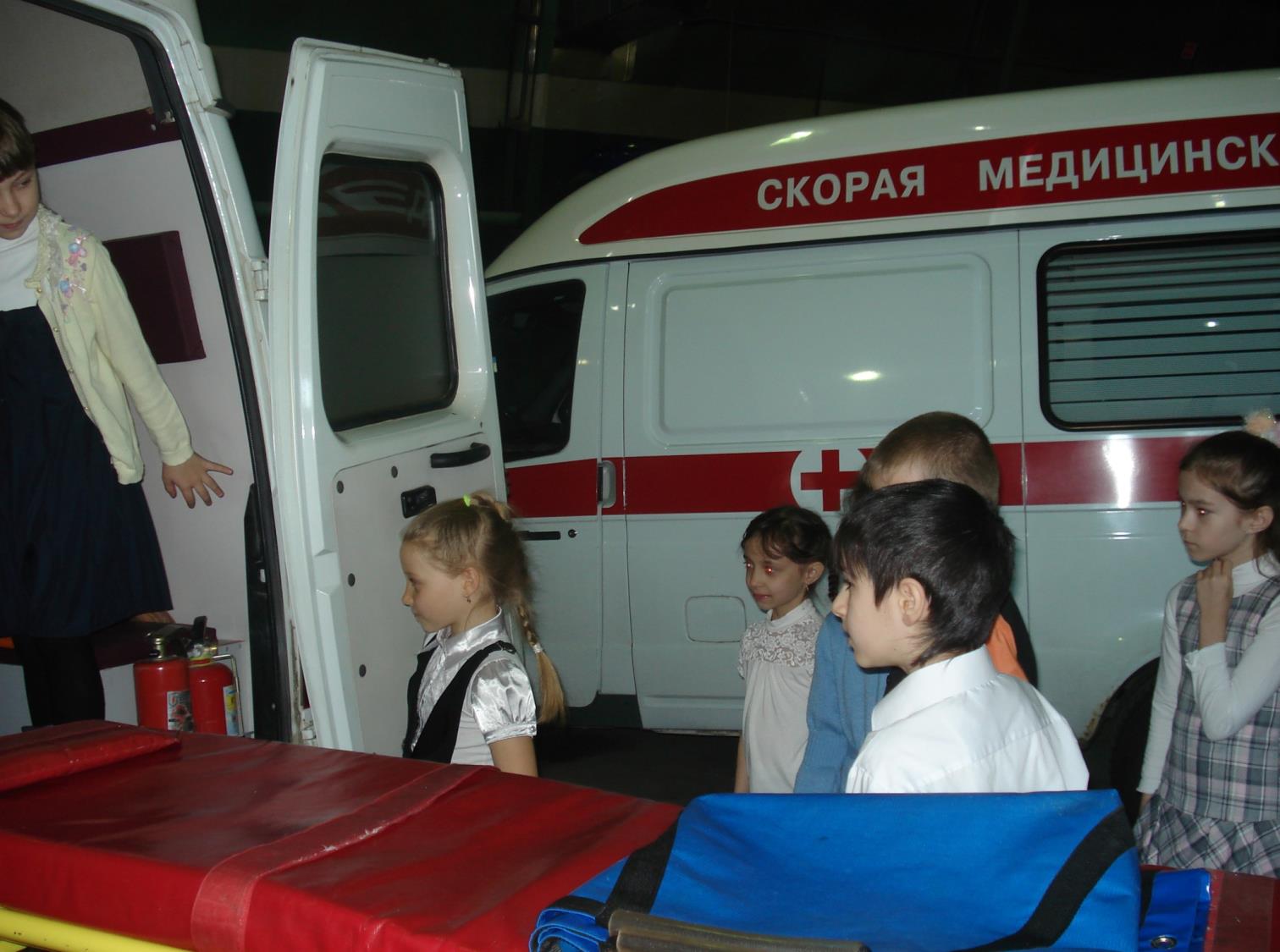 Станция скорой медицинской помощи
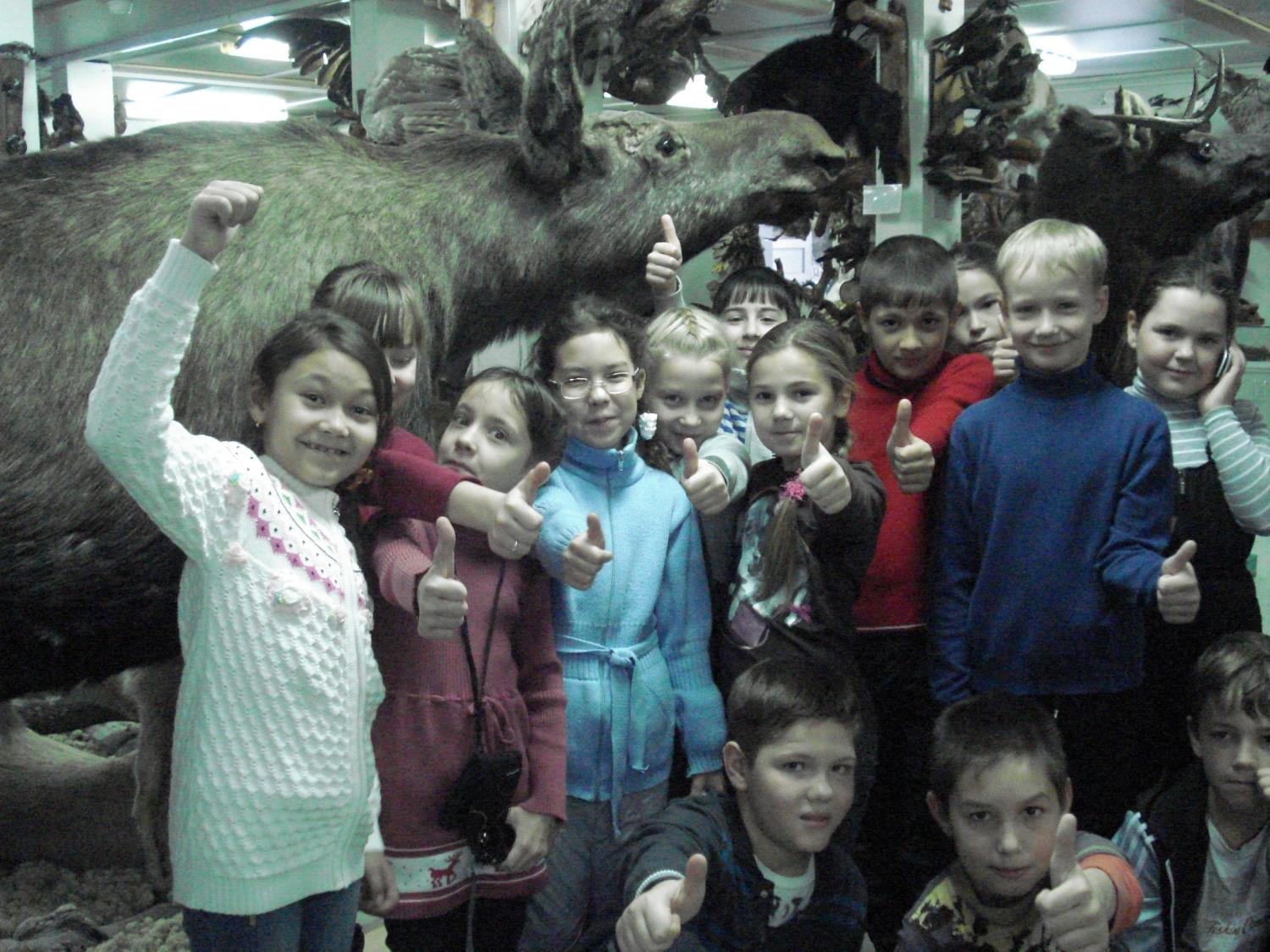 Музей природы
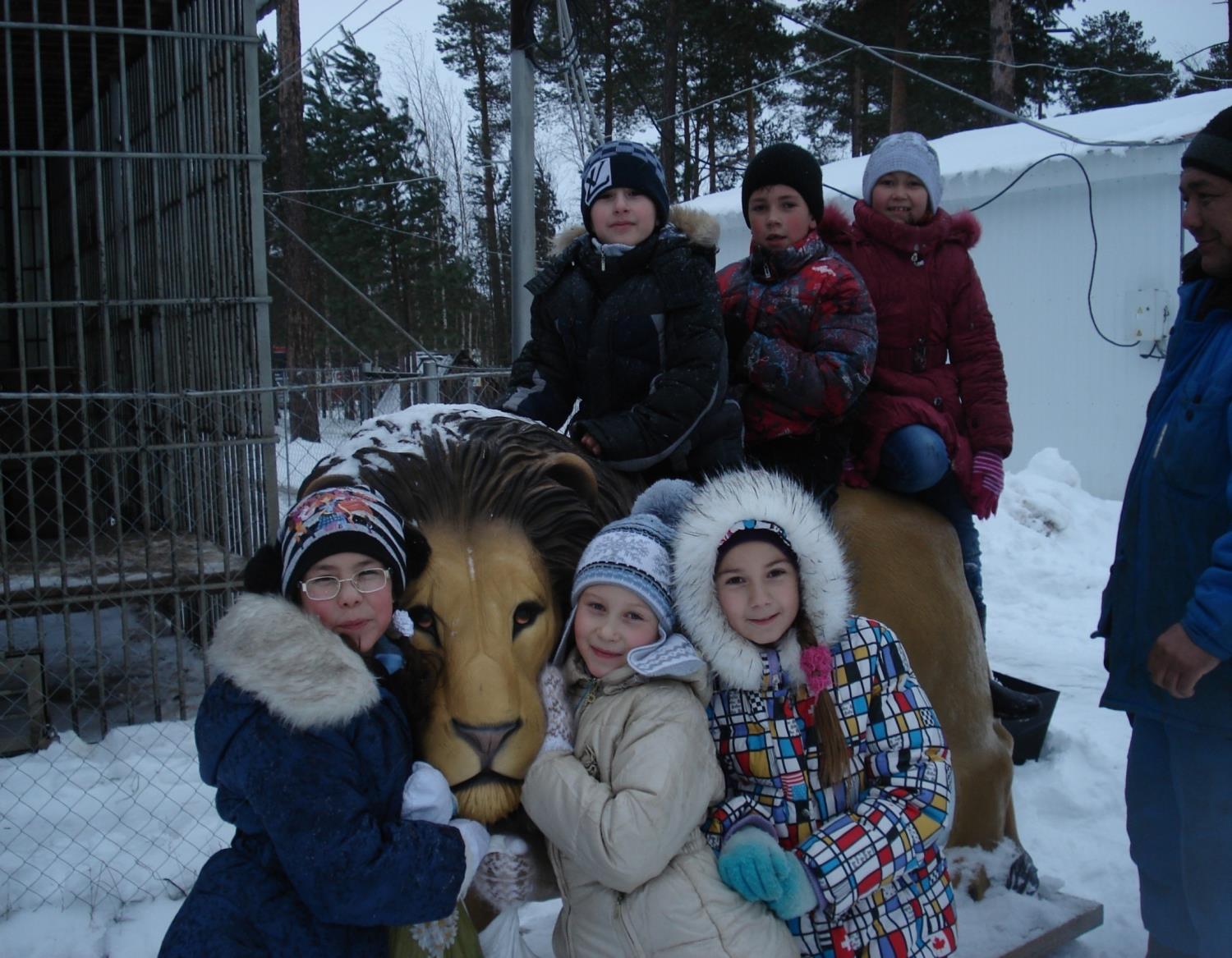 Рыболов - Профи
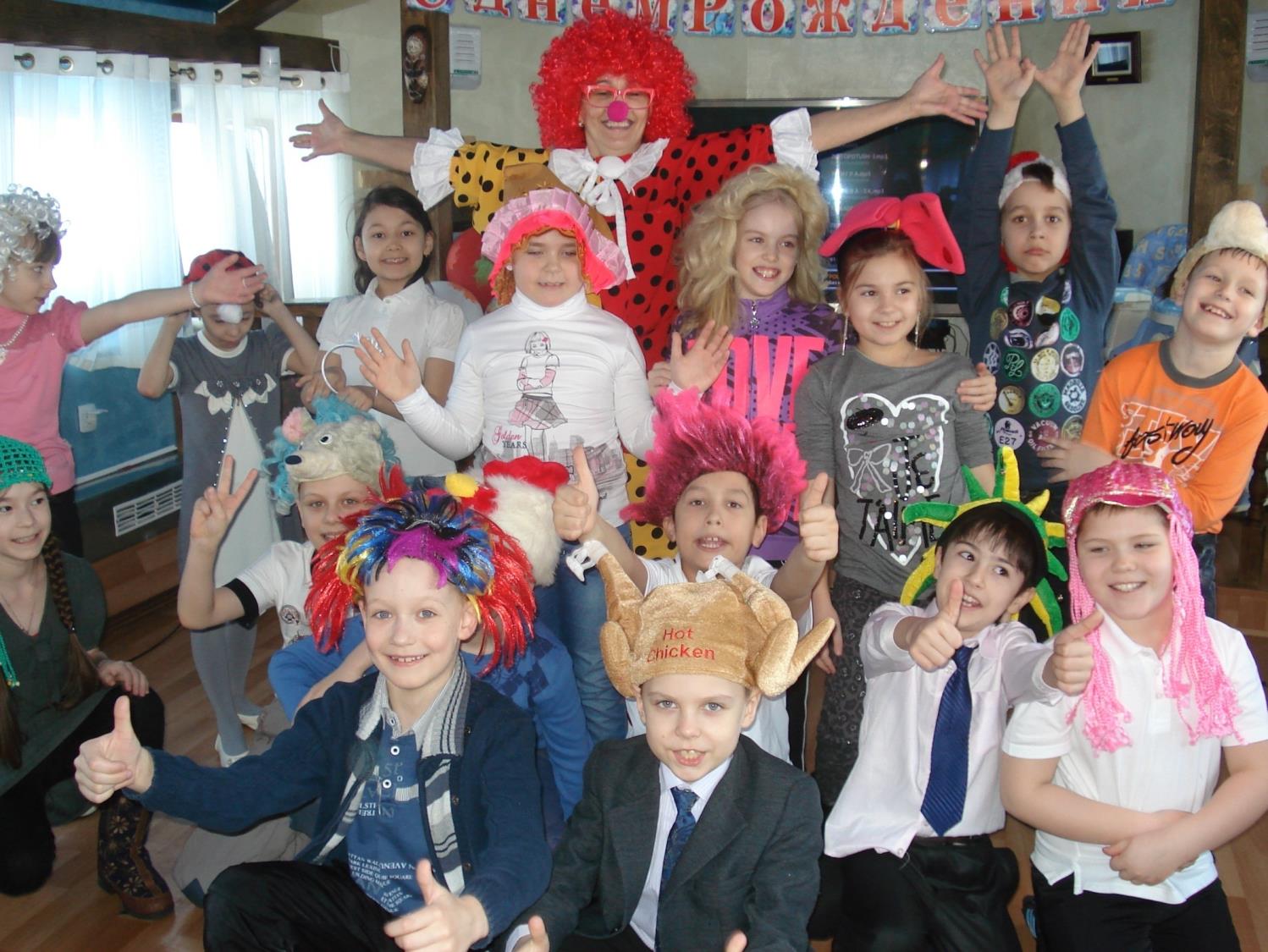 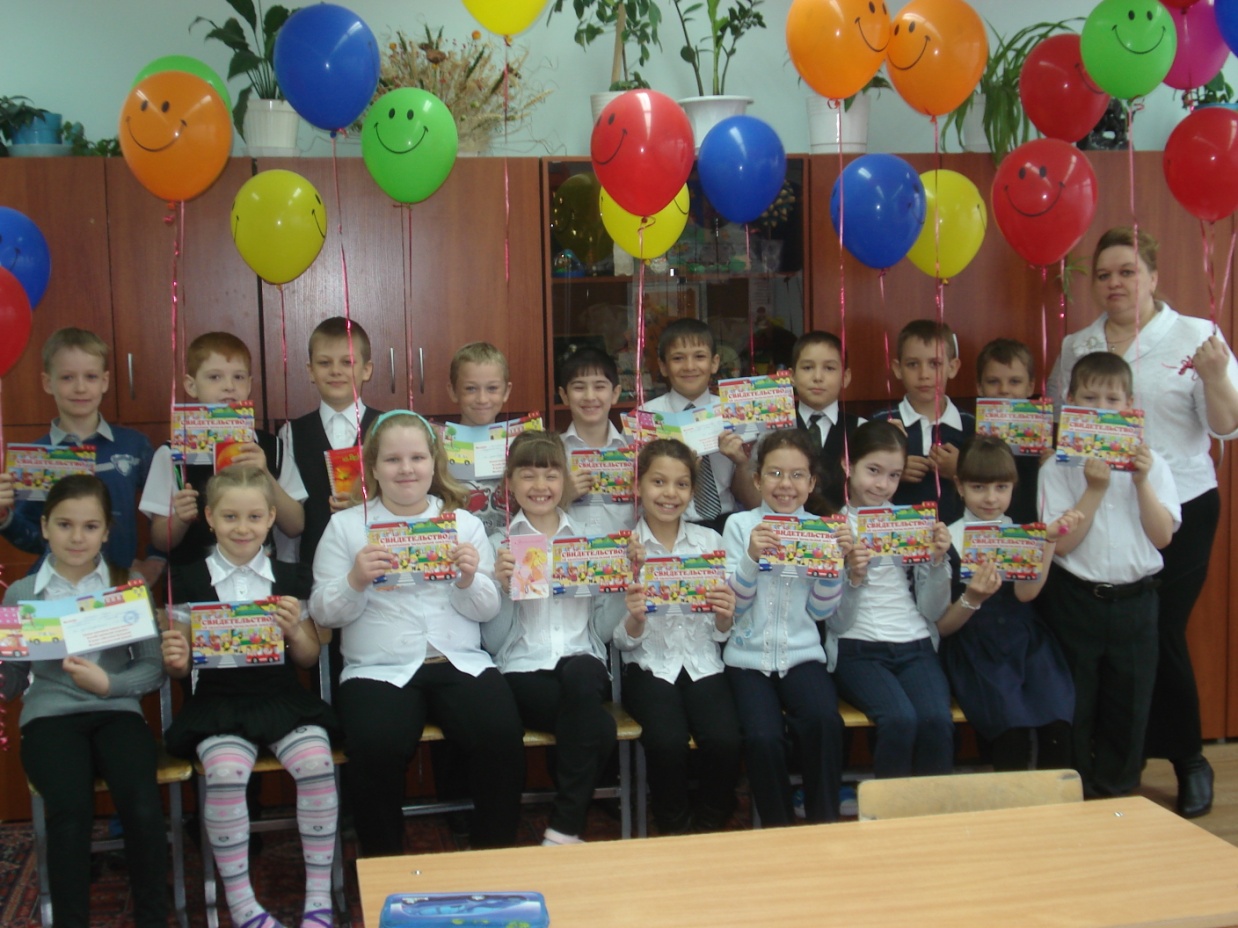 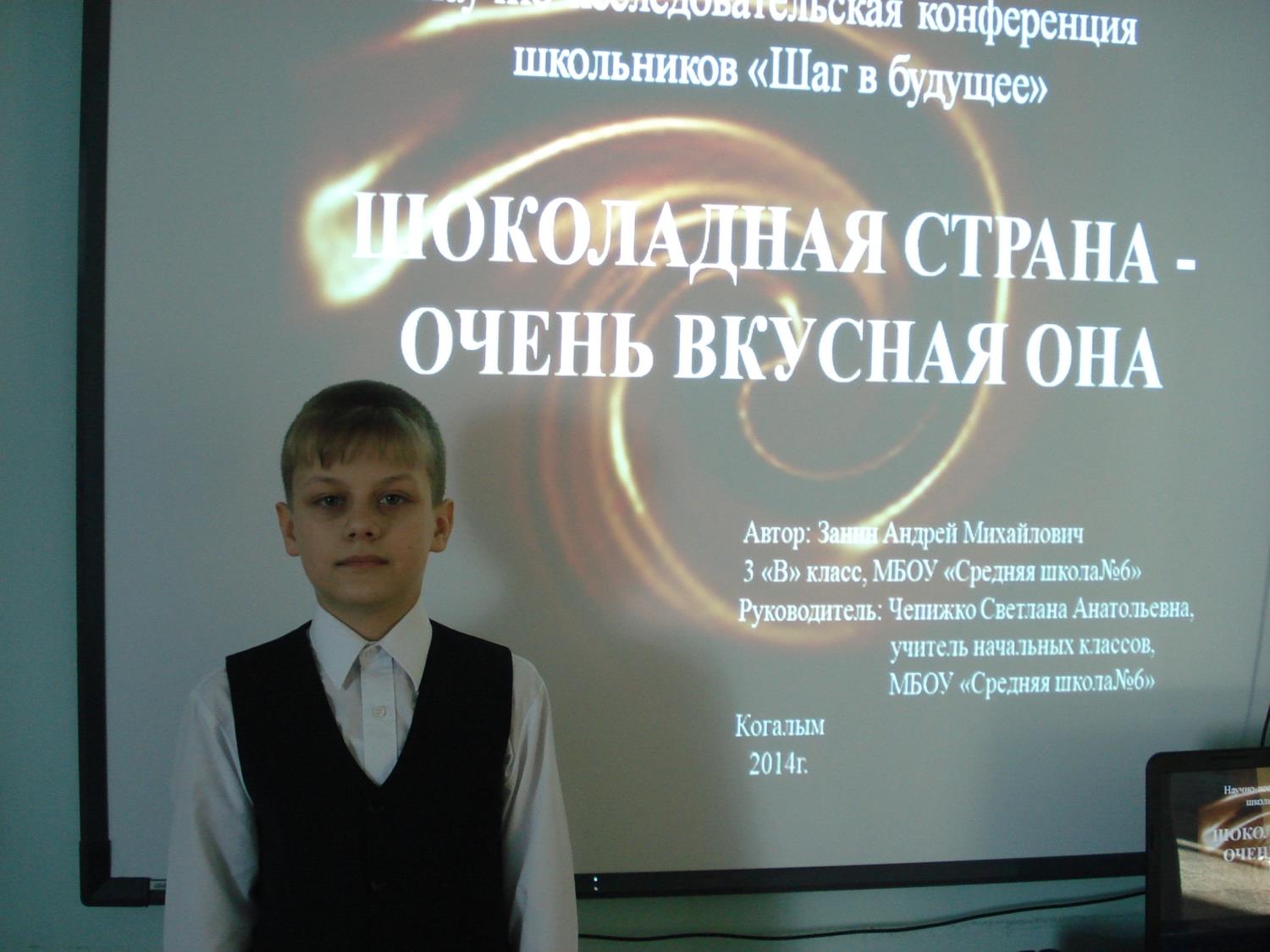